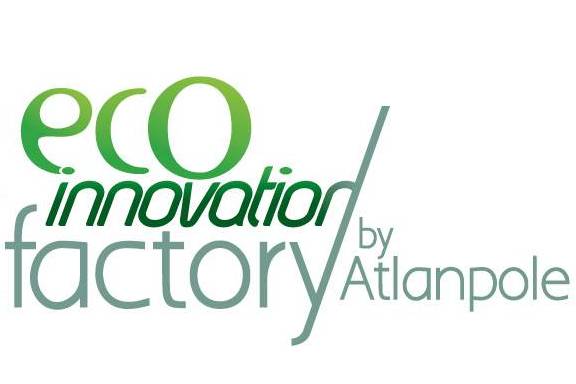 LE BESOIN
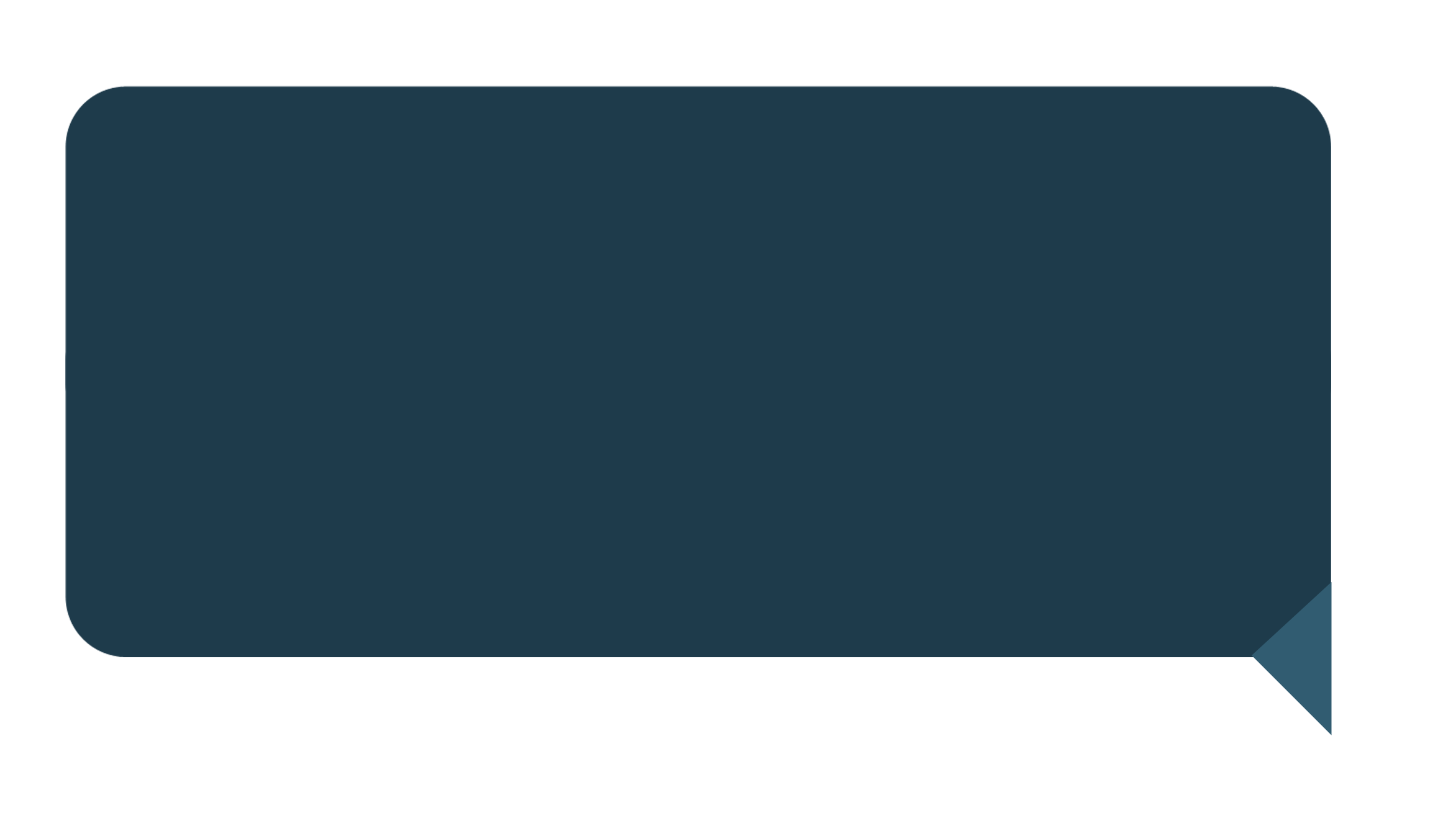 Saison 6
5 min pour nous convaincre, allez à l’essentiel !
< Nom du projet ou de l’entreprise >
< Nom du contact >
< Site web >
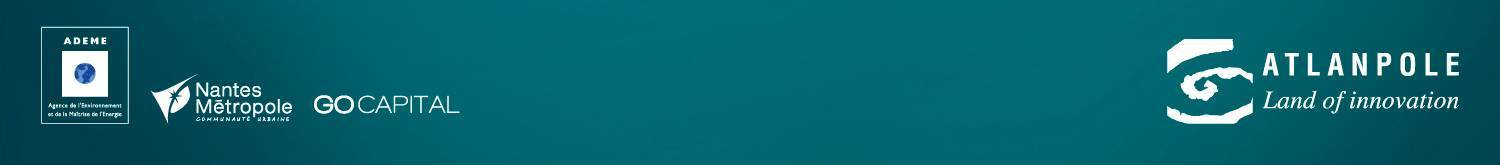 En partenariat avec
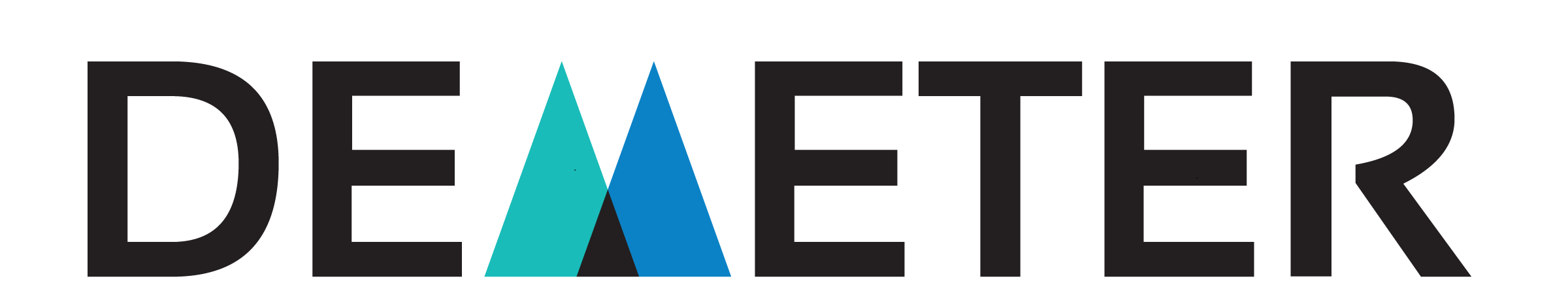 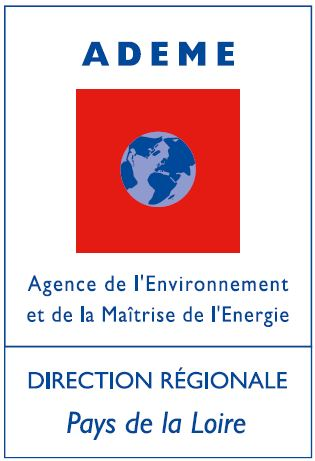 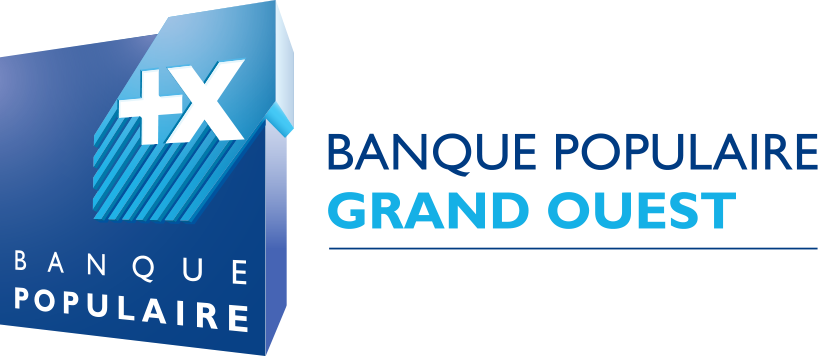 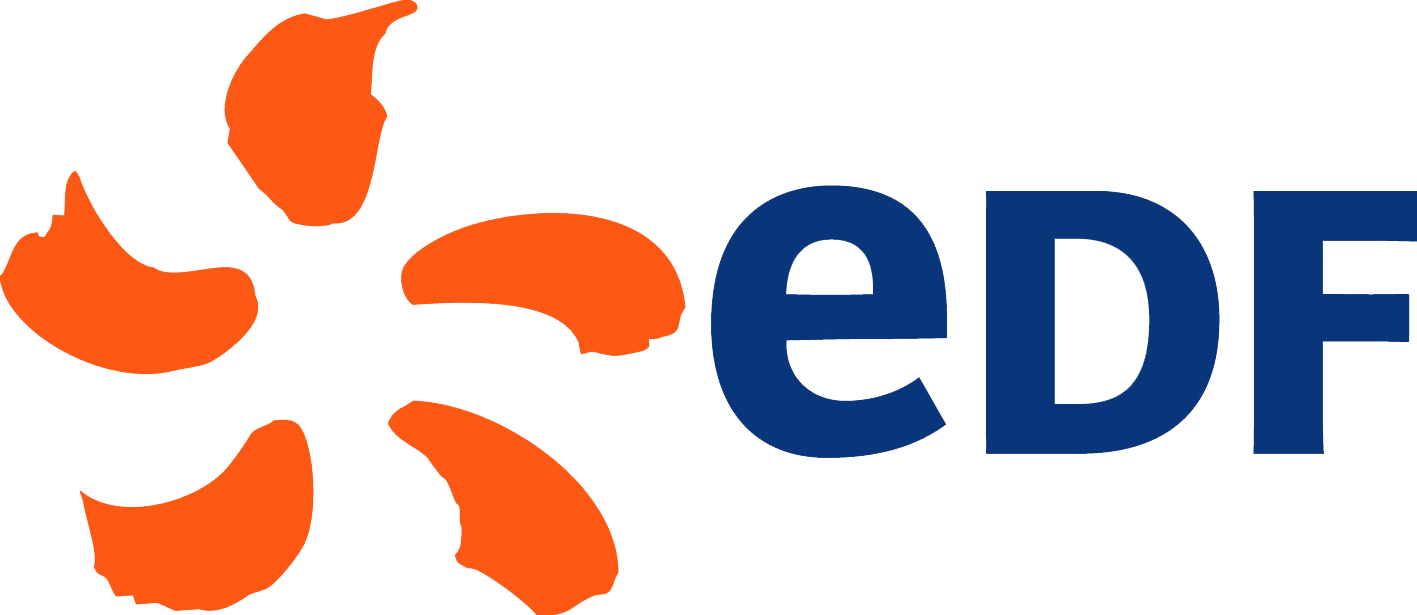 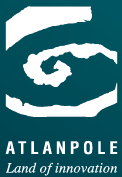 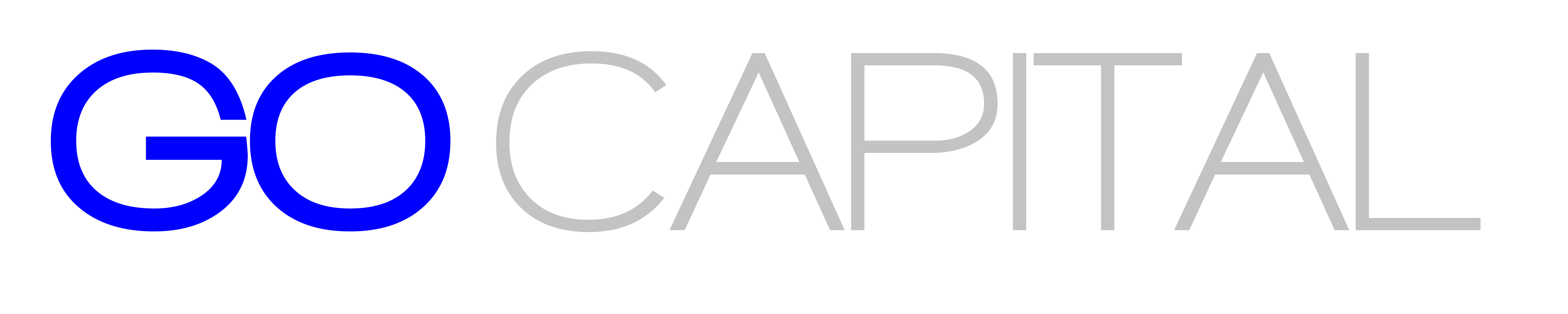 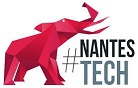 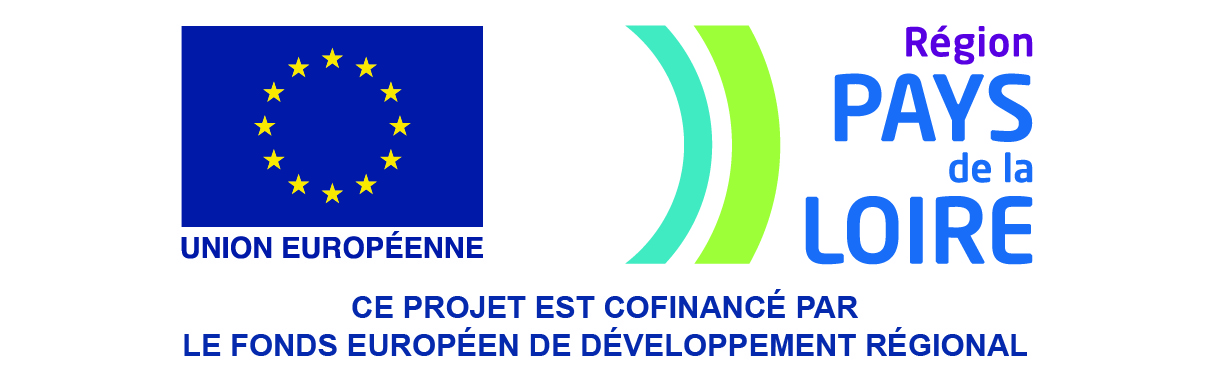 Un évènement
Avec le soutien financier de
LA MISSION, L’AMBITION
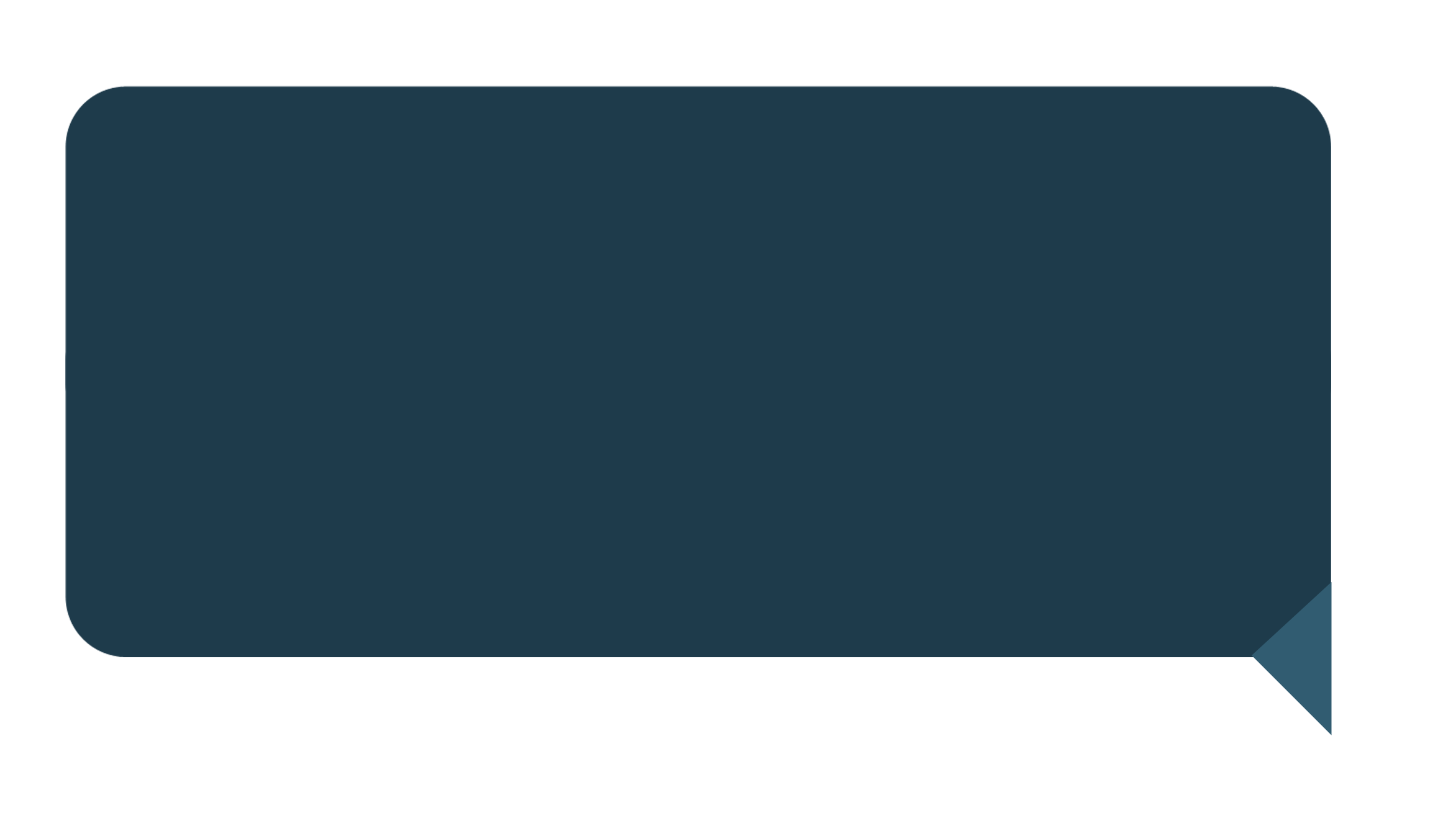 Saison 1
Saison 6
Quelle est la mission de votre (future) entreprise ?
Quelle est l’ambition à terme de votre projet ? Dans 5 ans, comment voyez-vous votre entreprise ?
LE CONSTAT, LE BESOIN
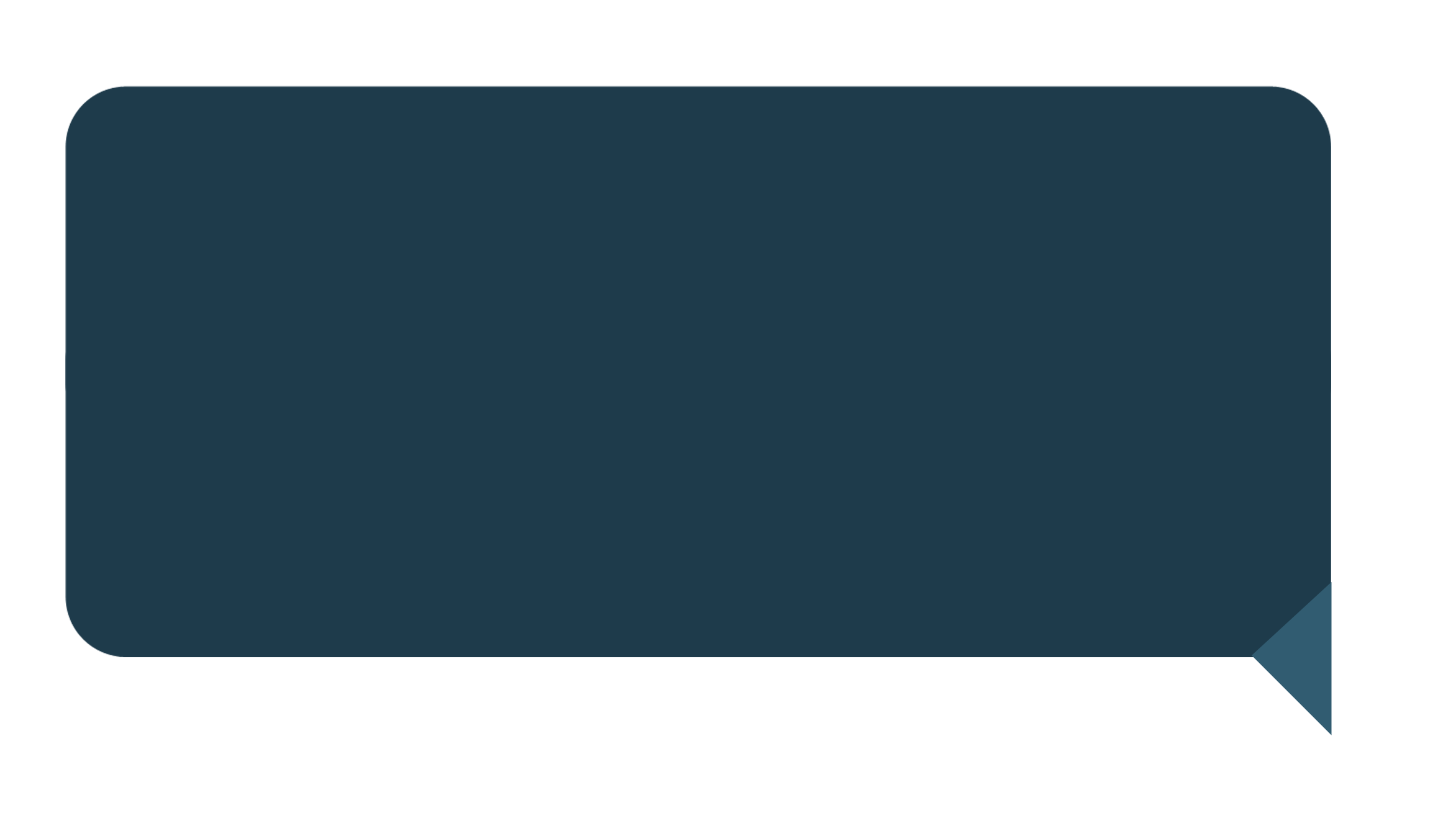 Saison 1
Saison 6
Qui sont les clients qui utiliseraient votre solution ? Quelle est leur problématique actuelle qui les amènerait à utiliser votre solution ?
Concurrence : décrivez en quoi les solutions actuelles ne répondent pas complètement aux besoins des clients
LA SOLUTION
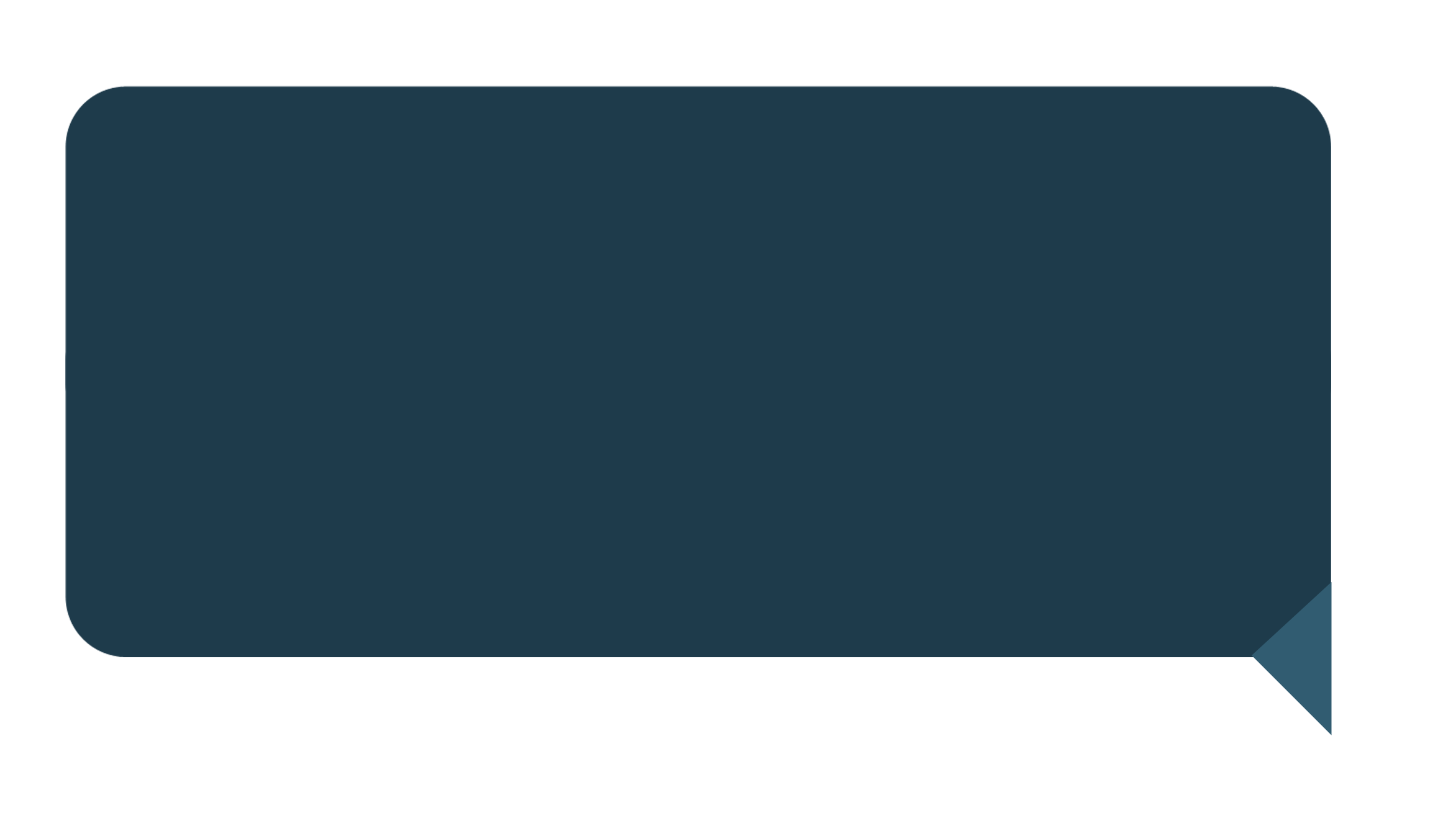 Saison 1
Saison 6
Décrire votre innovation ou votre solution, ce qu’elle a d’unique et de nouveau
Décrivez le stade d’avancement actuel du développement de votre innovation ou de votre solution
L’EQUIPE
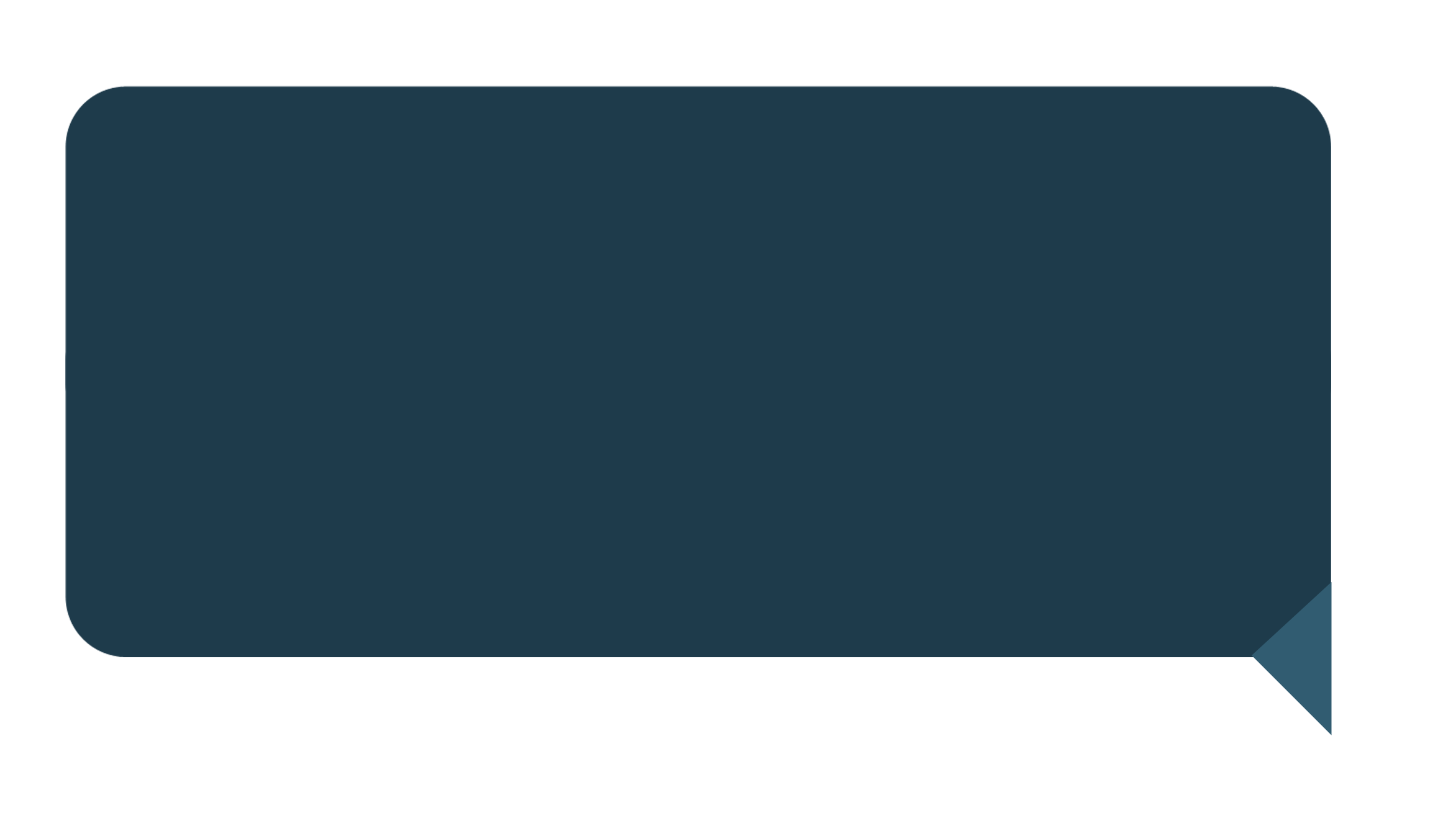 Saison 1
Saison 6
Présentez-vous ! Quelles ont été vos précédentes fonctions ?
Indiquez la composition de l’équipe ? Quelles sont les compétences et rôle de chacun ?
Niveau d’avancement de votre projet ? Avez-vous déjà créé votre entreprise? Avez-vous des premiers clients ? Avez-vous déjà obtenu des aides ou financements extérieurs ?
Apports financiers des fondateurs et répartition du capital entre les associés ?
LE MARCHE
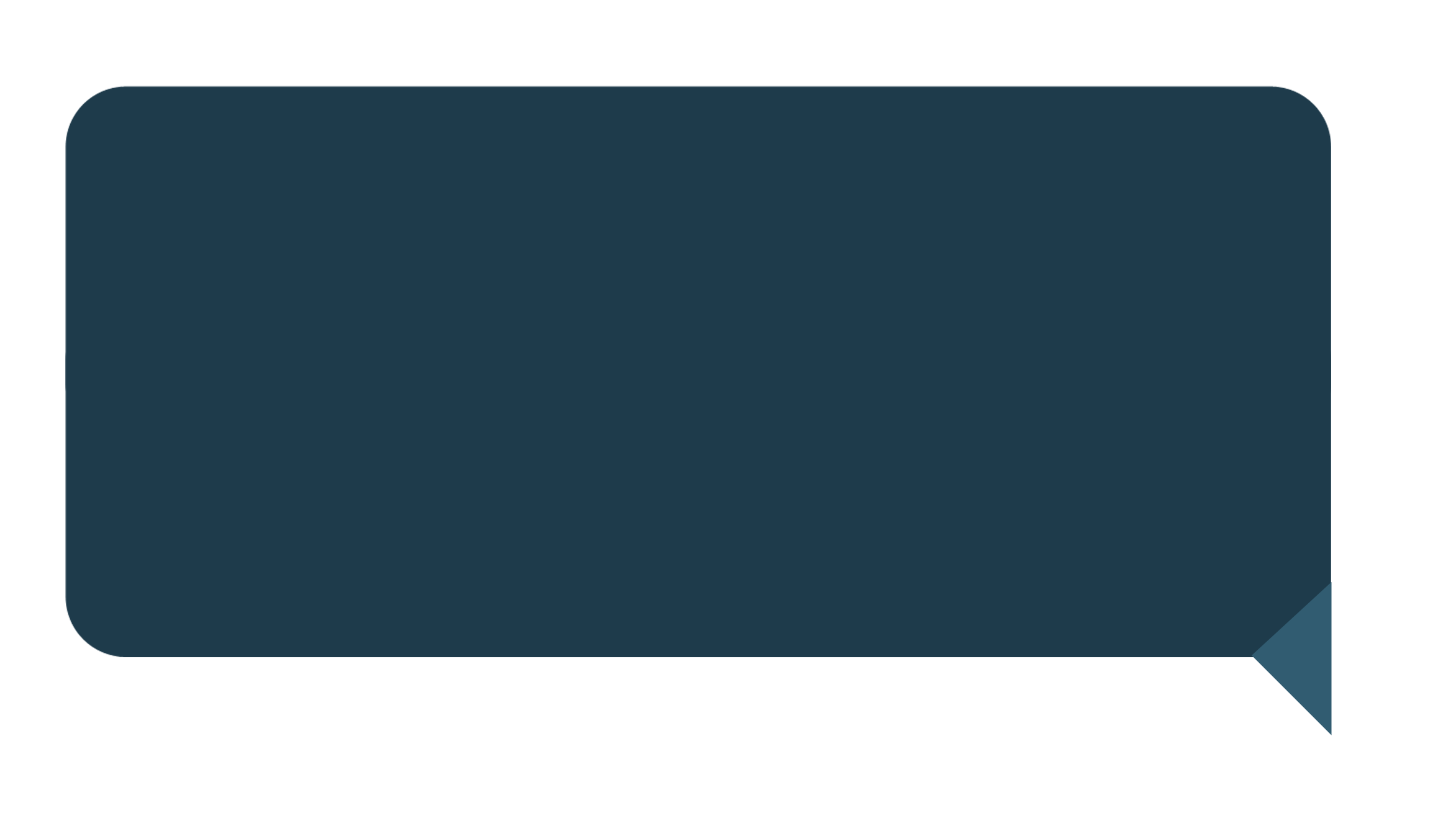 Saison 1
Saison 6
Quels sont les différents types de clients visés ?
Indications sur la taille du marché si vous en avez ?
Quelles sont les entreprises concurrentes ? Quel est le chiffre d’affaires de ces entreprises concurrentes ?
CREATION DE VALEUR
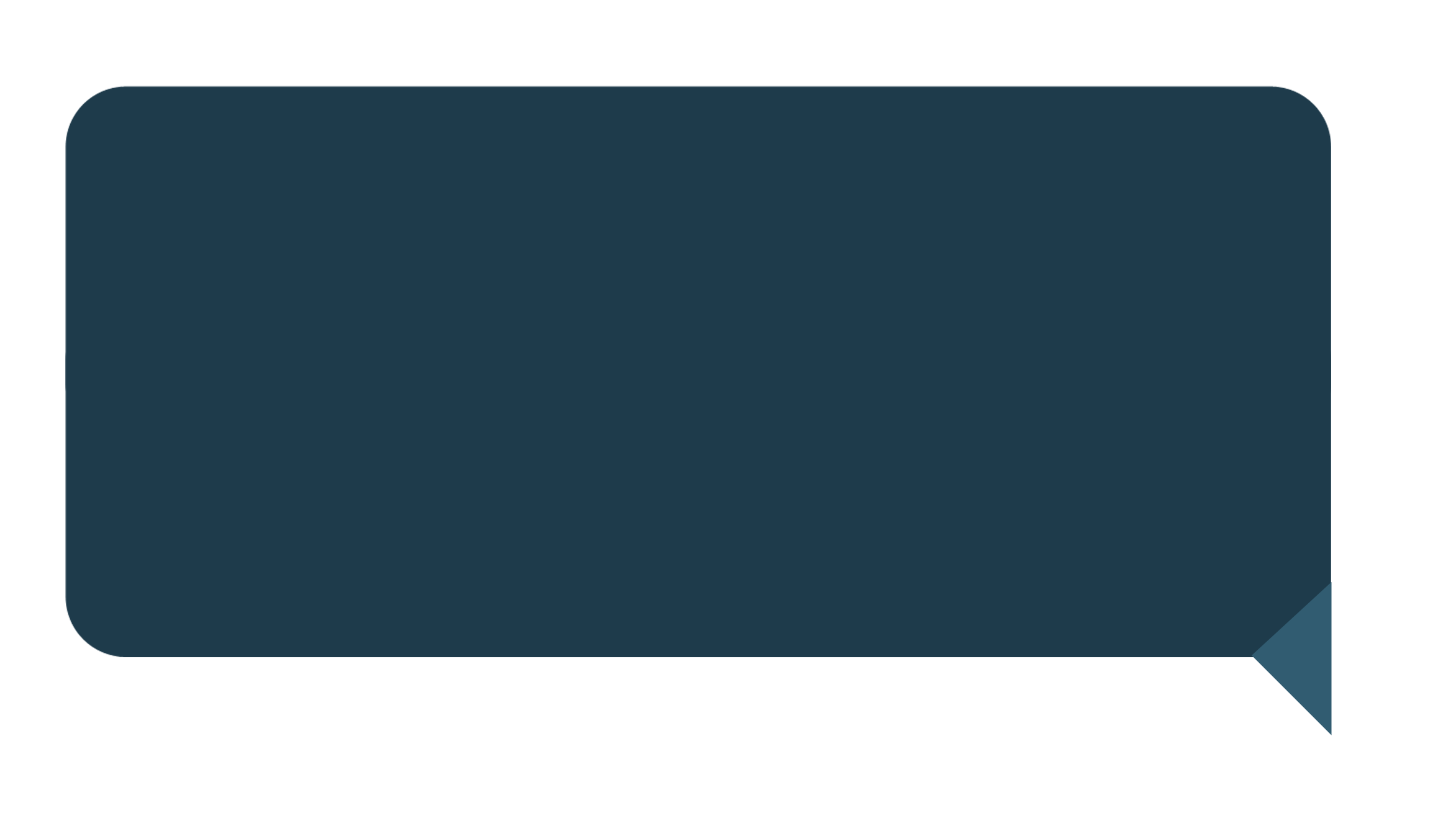 Saison 1
Saison 6
Combien pensez-vous facturer votre offre (donner si possible une décomposition du prix de vente envisagé) ?
Quelles sont les retombées économiques envisagées : Chiffre d’affaires et emplois créés sur les 5 premières années ?
CANDIDATER A L’ECO INNOVATION FACTORY ?
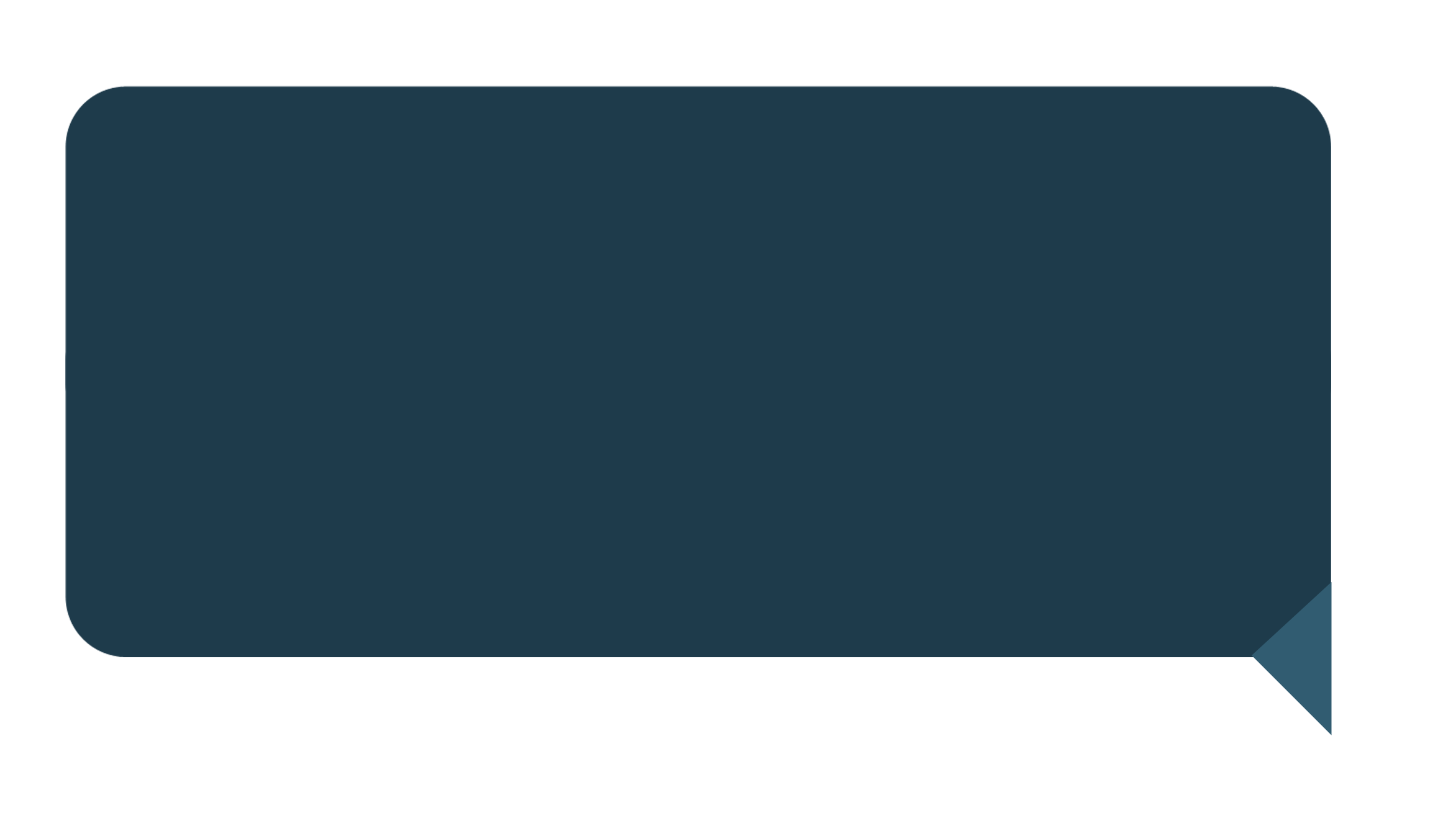 Saison 1
Saison 6
Quelles sont vos motivations à intégrer le programme d’Eco-innovation Factory ?
Comment avez-vous entendu parler d’Eco-Innovation Factory ?